السلام عليكم ورحمة الله
اهلا و سهلا স্বাগতম
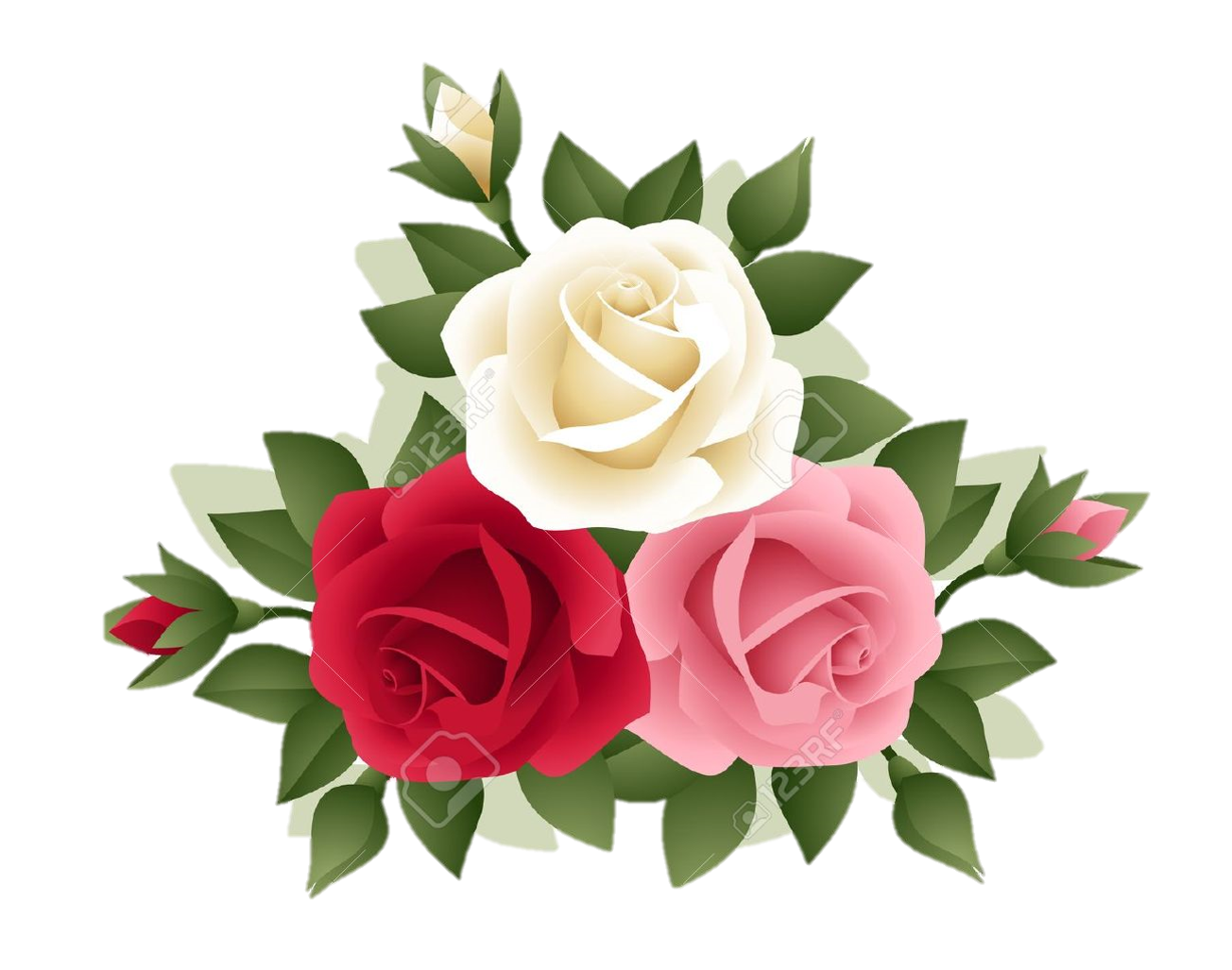 সবাইকে
শুভেচ্ছা
শিক্ষক পরিচিতি
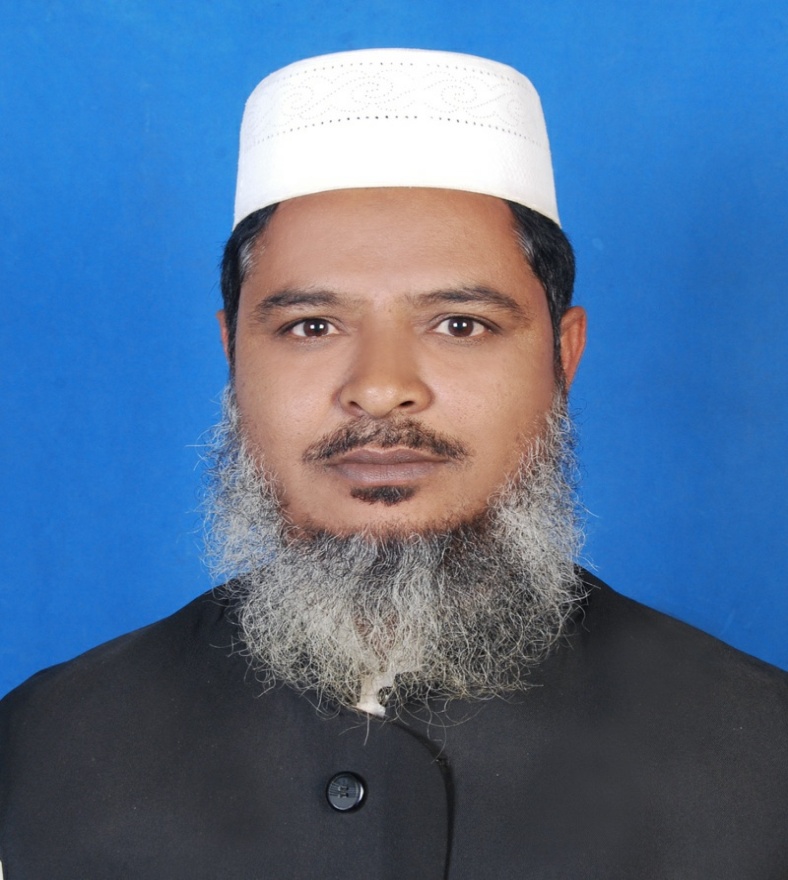 মোঃ শফিকুল ইসলাম ভূইয়া 
সহকারি সুপার 
উমেদনগর শাহপরান দারুচ্ছুন্নাৎ  দাখিল মাদরাসা, হবিগঞ্জ সদর, হবিগঞ্জ।  
E-mail-  shafiqbhuyan78@gmail.com
 মোবাঃ 0১৭৩২ ৪৯৬৭৬১
পাঠ পরিচিতি
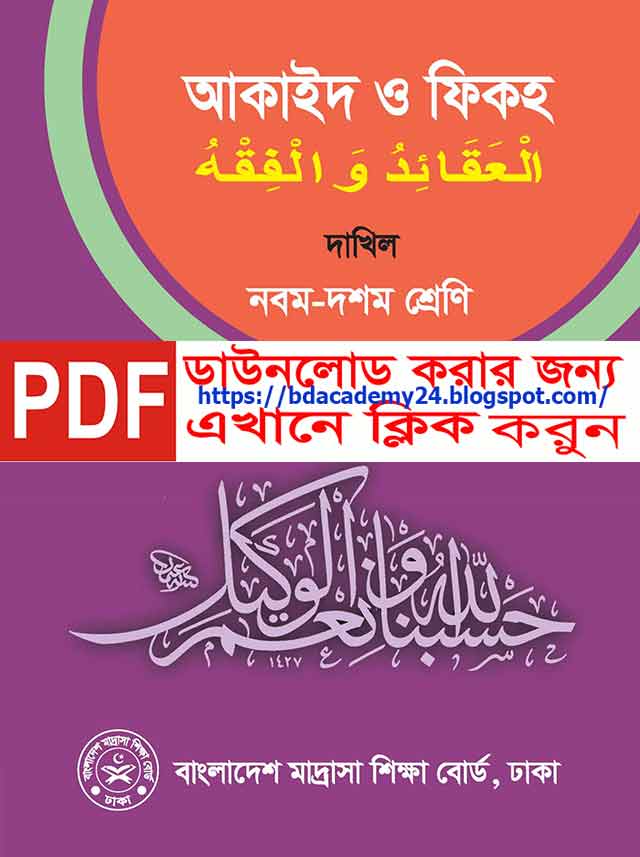 আল আকায়েদ ওয়াল ফিকহ 
দাখিল নবম শ্রেণি  
প্রথম ভাগ: আল আকায়েদ 
প্রথম অধ্যায়- الدين এর প্রথম পরিচ্ছেদ- الإيمان এর দ্বিতীয় পাঠঃ  
الكفر والكافر بضوء القرأن والسنة
(কুরআন ও সুন্নাহের আলোকে কুফর ও কাফের)
পাঠ শিরোনামঃ
الكفر والكافر بضوء القرأن والسنة
(কুরআন ও সুন্নাহের আলোকে কুফর ও কাফের)
24-Jan-21
4
শিখনফল
এই পাঠ শেষে শিক্ষার্থীরা...
كفر   এর আভিধানিক অর্থ বলতে পারবে।
كافر  এর পরিচয় দিতে পারবে। 
كفر  এর পর্যায় সমূহ বর্ণনা করতে পারবে।
24-Jan-21
5
পাঠ উপস্থাপনা
الكفر এর আভিধানিক অর্থঃ كفر এর শাব্দিক অর্থ- কোন বস্তুকে ঢেকে ফেলা, আবৃত করা, গোপন করা ইত্যাদি। 

الكفر এর পারিভাষিক অর্থঃ শরিয়তের পরিভাষায়, “আল্লাহর পক্ষথেকে রসূলুল্লাহ (স) যে সকল অকাট্য বিধান নিয়ে এসেছেন সে সবের কোনটিতে নবি করিম (স) কে অসত্য মনে করা কুফরী”। আর যে অসত্য মনে করে সে كافر
পাঠ উপস্থাপনা
كفر এর পর্যায়ঃ 
১। কোন কাফের প্রকাশ্যে ইমান দাবী করলে সে মুনাফেক। 
২। ইমান আনার পর কেউ কুফরি প্রকাশ করলে সে মুরতাদ। 
৩। আল্লাহর প্রভূত্বের মধ্যে শরীক নির্ধারণ করলে সে মুশরেক। 
৪। রাসূলুল্লাহ (স) এর ননুয়াতের স্বীকৃতি প্রদান করার সাথে সাথে যদি কুফরি আকিদামূলক বক্তব্য প্রদান করে তা হলে সে হবে যিন্দিক বা ধর্মচ্যুত।
পাঠ উপস্থাপনা
كفر এর ব্যবহারিক দিকঃ আল কুরআনে কুফরির ৫টি ব্যবহারিক দিক দিক রয়েছে যথা- 
১। তাওহীদকে অস্বীকার করা, যেমন ইরশাদ হচ্ছে- 
قوله تعالى: "إنَّ الَّذِيْنَ كَفَرُوْا سَوَاءٌ عَلَيْهِمْ أأنْذَرْتَهُمْ أمْ لَمْ تُنْذِرْهُمْ لَا يُؤْمِنُوْنَ" (البقرة: ٦).     
অর্থাৎ “নিশ্চয় যারা কুফরি করে তাদের আপনি ভয় দেখান বা না দেখান তা তাদের জন্য সমান, তারা ইমান আনবে না”। (বাকারা:০৬) 
২। নেয়ামতের না শুকরিয়া করা, যেমন  আল্লাহ তা’আলা বলেন-  
قوله تعالى: "فَاذْكُرُوْنِي أذْكُرْكُمْ وَاشْكُرُوْا لِيْ وَلَا تَكْفُرُوْنِ" (البقرة: ١٥٢).
অর্থাৎ  ‘আমার নেয়ামতের শুকরিয়া আদায় কর, অকৃতজ্ঞ হয়ো না” (বাকারা:১৫২)। 
৩। সম্পর্কচ্ছেদ করা, এ ব্যপারে আল্লাহ আআলা বলেন- 
قوله تعالى: "ثُمَّ يَوْمَ الْقِيَامَةِ يَكْفُرُ بَعْضُكُمْ بِبَعْضٍ" (العنكبوت: ٢٥).
অর্থাৎ “কিয়ামত দিবসে তারা পরস্পর সম্পর্কচ্ছেদ করবে (আনকাবুত: ২৫)।
পাঠ উপস্থাপনা
৪। অস্বীকৃতি জ্ঞাপন করা, যেমন ইরশাদ হচ্ছে- 
قوله تعالى: "فَلَمَّا جَاءَهُمْ مَا عَرَفُوْا بِهِ" (البقرة: ٨٩).
অর্থাৎ “তাদের জানা বিষয় যখন তাদের নিকট আসল, তারা তা অস্বীকার করল” (বাকারা: ৮৯)। 

৫। ঢেকে ফেলা বা ইমান গোপন করা, যেমন ইরশাদ হচ্ছে- 
قوله تعالى: "أعْجَبَ الْكُفَّارَ نَبَاتُهُ" (الحديد: ٢٠).
অর্থাৎ শস্য কৃষকদেরকে (যারা জমিনে বীজ বপন করছে) বিস্মিত করেছে” (হাদিদ: ২০)। এখানে কুফফার বলতে তাদেরকে বুঝানো হয়েছে যারা জমিনের নীচে বীজ ঢেকে ফেলেছিল।
একক কাজ
১। كفر   এর আভিধানিক অর্থ কী? 
২। كفر  এর পর্যায় সমূহ কয়টি?  
৩। كفر  এর ব্যবহারিক দিকসমূহ কয়টি?
জোড়ায় কাজ
১। كفر এর পর্যায় সমূহ কয়টি? ও কী? কী? আলোচনা করে লিখ।
দলীয় কাজ
كفر  এর ব্যবহারিক দিকসমূহ কয়টি? ও কী? কী? দলিলসহ বিস্তারিত লেখ।
মূল্যায়ন
১। كفر  শব্দের আভিধানিক অর্থ কী? 
২। كافر কাকে বলে?
৩। كافر এর ব্যবহারিক দিক কয়টি?
বাড়ির কাজ
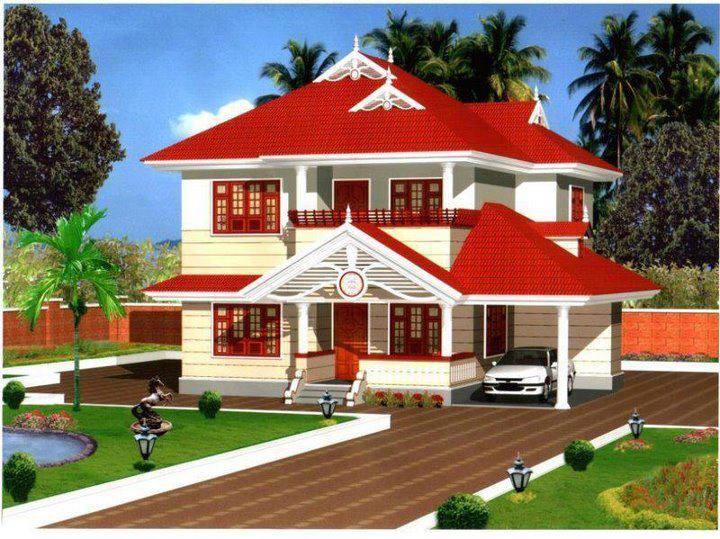 الإيمان এরআভিধানিক ও পারিভাষিক অর্থ কী? এর বিষয়সমূহ বর্ণনা কর।
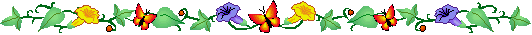 24-Jan-21
14
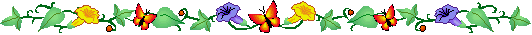 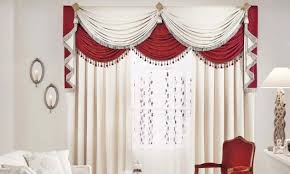 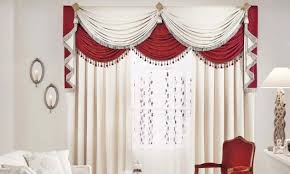 সবাইকে
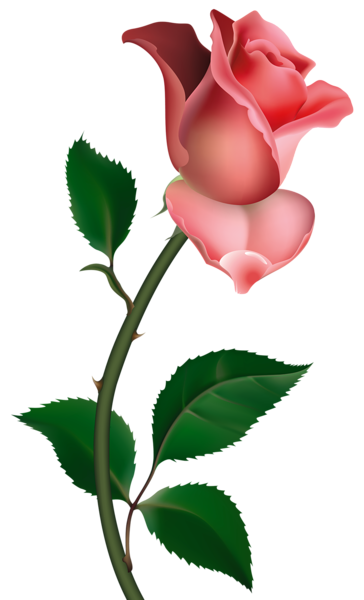 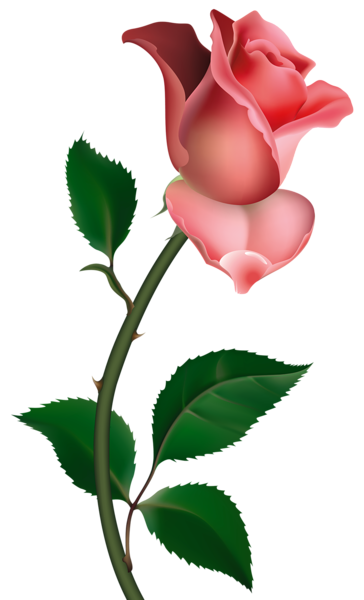 ধন্যবাদ